انترنت الأشياء IoT
علي معشي
مسار علوم الحاسب والهندسة
محتويات المقرر
1
3
الدرس الأول مفاهيم إنترنت الأشياءالدرس الثاني أجهزة إنترنت الأشياء .المشروع .
الدرس الأول إنشاء نظام منزل ذكي .الدرس الثاني إنشاء نظام لري النباتات.الدرس الثالث إنشاء نظام تسرب الغاز.المشروع .
2
4
أسس إنترنت الأشياء
إنترنت الأشياء في حياتنا
إنشاء تطبيق سحابي لإنترنت الأشياء.
إنشاء تطبيقات إنترنت الأشياء باستخدام الأردوينو
الدرس الأول منصة إنترنت الأشياء.الدرس الثاني تطبيقات وتحديات إنترنت الأشياء.المشروع .
الدرس الأول إعداد بيئة تطوير الأردوينو.الدرس الثاني برمجة الأردوينو في البايثون 
الدرس الثالث التفاعل مع خدمات الويب السحابية المشروع .
الوحدة الثانية
سنتعرف في هذه الوحدة على كيفية تمكين تقنيات الشبكات والاتصالات لأنظمة ومنصات إنترنت الأشياء. 
و سنتعرف أيضا على تأثير هذه التقنيات على المجتمع، وعلى تطوراتها المتوقعة في المستقبل القريب
 وفي الختام سنتناول الجوانب الرئيسة لأنظمة إنترنت الأشياء وتحدياتها وكيفية تنظيمها.
إنترنت الأشياء في حياتنا
أهداف التعلم
يتعـرف على مفاهيـم طبقات الحوسبة السحابية والضبابية والطرفية لتطبيقات إنترنت الأشياء.
يصف الممكنات الرئيسة لأنظمة إنترنت الأشياء.
يتعرف على بروتوكولات الشبكات والتقنيات التي تشكل بنية الاتصالات لإنترنت الأشياء.
يصنف التطبيقات الرئيسة لحلول إنترنت الأشياء.
يتعرف على أهمية إنترنت الأشياء في المستقبل القريب.
يحدد المخاطر الأمنية لأنظمة إنترنت الأشياء المعقدة.
يتعرف على التحديات التقنية لأنظمة إنترنت الأشياء.
يتعرف على مفاهيم الرقابة والتنظيم لتطبيقات إنترنت الأشياء.
2
01
الدرس الأول منصة إنترنت الأشياء.
الدرس الأول منصة إنترنت الأشياء.
الإنترنت في إنترنت الأشياء The Internet in the Internet of Things
يحتوي مصطلح إنترنت الأشياء على كلمتين رئيستين: الإنترنت والأشياء. تم مسبقا شرح ماهية الأشياء ( الكائنات الذكية)، وستستكشف الآن الجزء الخاص بالإنترنت في حلول إنترنت الأشياء. تتيح عملية الاتصال والخدمات السحابية للكائنات الذكية جمع القياسات من المستشعرات، وإرسال أوامر للتحكم إلى المشغلات، عادة ما تتصل أجهزة إنترنت الأشياء بخدمة إنترنت الأشياء السحابية باستخدام بروتوكول اتصال، ومن خلال هذه الخدمة يتخذ تطبيق إنترنت الأشياء الرئيس القرارات بناء على البيانات المجمعة، ستتعرف في هذا الدرس على بنية الحوسبة السحابية والضبابية والطرفية، وشبكاتها وبروتوكولاتها المستخدمة، ونوع البيانات التي يتم تبادلها لدعم حل إنترنت أشياء فعال.
بنية الحوسبة السحابية والضبابية والطرفية Cloud, Fog and Edge
يطلق على البنية التحتية المحوسبة الأكثر شيوعا اسم بنية الحوسبة السحابية والضبابية والطرفية. يصف هذا النموذج باختصار ثلاثة مستويات من التخزين والاتصال والتطبيقات، حيث تعد الحوسبة السحابية بمثابة البنية التحتية لمركز البيانات، بينما تستخدم الحوسبة الطرفية لمعالجة البيانات عند أطراف الشبكة بالقرب من الكائن المادي الذي ينشئ البيانات، وأخيرا فإن الحوسبة الضبابية هي الوسيط ما بين الحوسبة السحابية والطرفية، وذلك للأغراض المتعددة، لقد تعرفت سابقا على كيفية تمكين الحوسبة السحابية لتخزين ومعالجة البيانات لمجموعة من التطبيقات، ستتعرف الآن على جزأين آخرين من البنية التحتية لحوسبة إنترنت الأشياء.
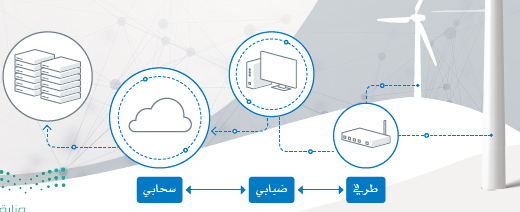 الدرس الأول منصة إنترنت الأشياء.
أساسيات الحوسبة الضبابية Fog Computing Fundamentals
يتمثل الهدف التقني الثابت لأنظمة إنترنت الأشياء في توزيع إدارة البيانات إلى أقرب مـدى مـن عـقـد المستشعر أو المشغل. تعد الحوسبة الضبابية أشهر مثال على الخدمات الطرفية في إنترنت الأشياء، وهي أقرب إلى الأشياء المنتجة لبيانات إنترنت الأشياء. يمكن لأي جهاز محوسب ذو قدرات تخزين واتصال بالشبكة أن يشكل عقدة ضبابية، ومن الأمثلة على ذلك وحدات التحكم الصناعية، والمحولات، والموجهات، والخوادم المضمنة،وبوابات إنترنت الأشياء ، ويؤدي تحليل بيانات إنترنت الأشياء بالقرب من مصدرها إلى تقليل التأخير الزمني، وتقليص عمليات التحميل الكبيرة للبيانات من الشبكة الأساسية، والحفاظ على البيانات الحساسة داخل الشبكة المحلية.
التأخير الزمني  Latency
التأخر في معالجة البيانات عبر الشبكة، أو التأخر الزمني ما بين إجراءات المستخدم ووقت الاستجابة.
نقطة النهاية  Endpoint 
هي خدمة توجيه البيانات، والتـي تختص بإرسال واستقبال البيانات مـن وإلى الخدمات الأخـرى. قـد تـكـون هـذه النقطة مجرد برنامج أو جهاز حاسوبي متخصص.
البوابة  Gateway
تتيح البوابة القدرة على الاتصال للأجهزة التي لا يمكنها الاتصال مباشرة بالإنترنت.وتعمل نقطة الاتصال اللاسلكي كبوابة أيضا.
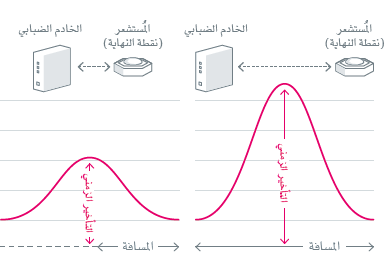 الدرس الأول منصة إنترنت الأشياء.
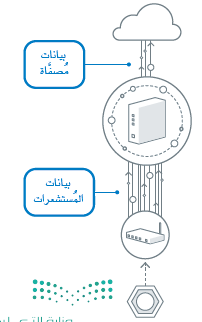 غالبـا مـا يتم تنفيذ الخدمات الضبابية بالقرب من جهاز إنترنت الأشياء، وكذلك بالقرب من نقاط النهاية الطرفية، تتمثل إحدى ميزات هذا الأمرة إيجاد معرفة ضمنية للعقدة الضبابية بالمستشعرات التي تديرها بسبب قربها المادي بهذه المستشعرات. ونظرا لأن العقدة الضبابية يمكنها تحليل بيانات جميع المستشعرات في هذا الجزء ، فيمكن توفير تحليل ضمني للرسائل المستقبلة بحيث يمكن اختيار إرسال البيانات ذات العلاقة فقط إلى الخدمة السحابية. يقلل هذا من حجم البيانات المرسلة في المراحل الأولى بشكل كبير، مما يجعلها أكثر فائدة في التطبيقات السحابية وخوادم التحليلات. كذلك فإن توافر المعرفة السابقة يسمح للعقد الضبابية بالاستجابة للأحداث في شبكة إنترنت الأشياء بشكل أسرع بكثير من النموذج السحابي التقليدي الذي عادة ما يعاني من التأخير الكبير والاستجابة البطيئة في نقل ومعالجة البيانات، وبالتالي، توفر الطبقة الضبابية قدرة شبكية موزعة تسمح بمراقبة الأجهزة والتحكم بها وتحليلها في الوقت الفعلي دون انتظار الاتصال من التطبيق المركزي السحابي وخوادم تحليلاته.
الدرس الأول منصة إنترنت الأشياء.
مزايا الحوسبة الضبابية Fog Computing Advantagesتتنوع التطبيقات الضبابية كما تتنوع إنترنت الأشياء نفسها. فتشمل مهامها القياسية اختزال البيانات، والمراقبة، وتحليل البيانات في الوقت الفعلي من قبل الأجهزة المتصلة بالشبكة.
الدرس الأول منصة إنترنت الأشياء.
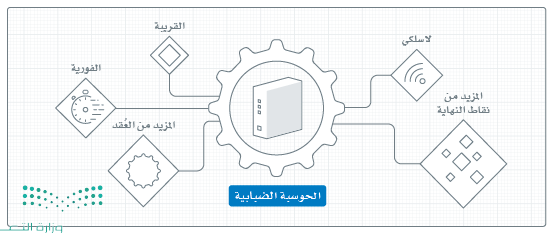 الدرس الأول منصة إنترنت الأشياء.
نقاط نهاية الحوسبة الطرفية Edge Computing Endpoints
تتمتع الأنواع الأحدث من نقاط نهاية إنترنت الأشياء بقدرة محوسبة كافية لإجراء التحليلات والتصفية على مستوى منخفض، يطلق على هذه الأجهزة تسمية نقاط نهاية الحوسبة الطرفية أو الأجهزة الطرفية. توفر هذه الطبقة في البنية الطرفية الضبابية السحابية المزيـد مـن الكفاءة في حلـول إنترنت الأشياء، فلا يتم استبدال الحوسبة السحابية بالحوسبة الطرفية أو الضبابية، بل تكمل جميع هذه الطبقات بعضها. تساعد طبقات الحوسبة الطرفية والضبابية في تصفية البيانات وتحليلها وإدارتها. ت تحد النقاط من عمليات الاستعلام السحابي المستمرة عن كل حدث من جميع أجهزة إنترنت الأشياء. يشير هذا النموذج إلى أن تنظيم النطاق الترددي للشبكة، والحسابات، وموارد تخزين البيانات يتم بشكل هرمي ويتم جمع البيانات وتحليلها وإرسالها في كل مرحلة بناء على إمكانيات الموارد المتوفرة في كل طبقة، ينخفض وقت الوصول مع إرسال المزيد من البيانات إلى نقاط النهاية الطرفية الأقرب إلى أجهزة إنترنت الأشياء، وتتمثل فائدة هذا التسلسل الهرمي في سرعة الاستجابة للأحداث من الموارد القريبة من جهاز إنترنت الأشياء وبنتيجة فورية. كما تتوفر أيضا في الوقت نفسه موارد تخزين ومعالجة البيانات الضخمة في مراكز البيانات السحابية عند الضرورة.
الجهاز الطرفي Edge deviceالأجهزة الطرفية هي بوابات ذكية قادرة على معالجة البيانات محليا، يمكن لأجهزة إنترنت الأشياء الاتصال بالأجهزة المتطورة عبر الشبكات المحلية مثل الشبكة اللاسلكية المحلية  Wi-Fi أو عبر تقنية البلوتوث Bluetooth
الدرس الأول منصة إنترنت الأشياء.
الحوسبة الطرفية والضبابية معا Edge and Fog Working Together
تتطلب الحوسبة الطرفية والضبابية استخدام طبقة اختزال لتمكين التطبيقات من التواصل مع بعضها. تعرض طبقة الاختزال واجهات برمجة التطبيقات الموحدة (Application Programming Interfaces – APIs) لمراقبة الموارد المادية وتوفيرها والتحكم بها، ولدعم المرونة والاتساق عبر نظام إنترنت الأشياء، تتطلب طبقة الاختزال أيضا آلية لدعم المحاكاة الافتراضية، مع القدرة على تشغيل أنظمة تشغيل متعددة أو حاويات خدمة على الأجهزة المادية. من ناحية البنية (أو هندسة الشبكة)، فتقوم العقد الضبابية الأقرب الى طرف الشبكة باستقبال البيانات من أجهزة انترنت الأشياء. ويقوم تطبيق إنترنت الأشياء الضبابي بعد ذلك بتوجيه أنواع البيانات المختلفة إلى أفضل موقع ليتم تحليلها ، حيث يتم تحليل البيانات الأكثر حساسية للوقت بشكل أقرب إلى الكائنات الذكية التي تولد البيانات طرفيا أو إلى العقدة الضبابية، ثم توجه البيانات التي يمكن التعامل معها ي ثوان أو دقائق إلى عقدة التجميع لتحليلها واتخاذ الإجراءات بشأنها، ويتم إرسال البيانات ذات الأهمية الزمنية الأقل إلى السحابة للقيام بعمليات التحليل الزمني وتحليلات البيانات الضخمة والتخزين طويل الأجل، على سبيل المثال، يمكن لآلاف العقد الضبابية إرسال ملخصات البيانات إلى السحابة للتحليل الزمني والتخزين، وتساعد مراعاة هذه العوامل في تحديد ما إذا كانت الحوسبة الطرفية أو الضبابية ستعمل على تحسين كفاءة النظام.
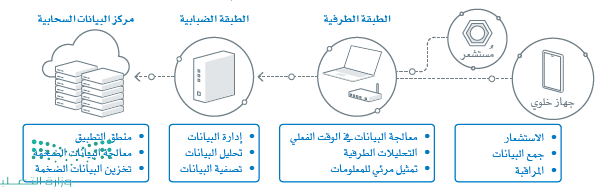 الدرس الأول منصة إنترنت الأشياء.
ممكنات إنترنت الأشياء IoT Enablers
بيانات إنترنت الأشياء loT Data
تعد البيانات المنشأة بواسطة مليارات من أجهزة إنترنت الأشياء ذات قيمة كبيرة، حيث إنها تسمح للمؤسسات بتحليل تلك البيانات وذلك لتقديم خدمات جديدة تعمل على تحسين تجربة المستخدم أو خفض التكاليف أو خلق مصادر جديدة للإيرادات.على الرغم من أن البيانات غير المنظمة تمثل غالبية البيانات الناتجة من إنترنت الأشياء، فإن الرؤى التي تقدمها من خلال التحليلات يمكن أن تساعد في ضبط وترشيد العمليات، وكذلك تساهم في تطوير نماذج أعمال جديدة. وقد تكون عملية إدارة وتقييم هذه البيانات غير المنظمة أمرا صعبا، ولحل هذا المشكلة، يتم تصميم عمليات نشر إنترنت الأشياء بحيث تقوم بتقنين إنتاج البيانات وتصفية البيانات الأقل أهمية، وكذلك تقليص البيانات الأولية غير الضرورية، والاستجابة للأجهزة بأسرع وقت ممكن.
الدرس الأول منصة إنترنت الأشياء.
تخيل وجـود مدينة ذكية تتم إضاءتها من خلال شبكة تحتوي على مئات الآلاف من المصابيح الذكية المتصلة - نظام إنترنت الأشياء، ستكون معظم المعلومات المنقولة بين وحدات شبكة الإضاءة ومركز التحكم قليلة الأهمية، ورغم ذلك فإن أنماط هذه البيانات يمكنها أن تقدم معلومات تساعد في التنبؤ بالوقت الذي يتوجب فيه إصلاح الإنارة أو التنبؤ بتوقيت تشغيل وإطفاء الإنارة ، وذلك لتوفير النفقات التشغيلية.
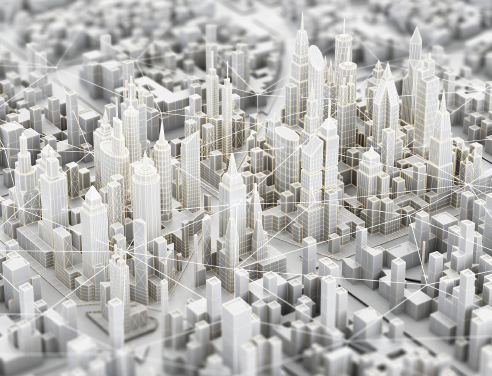 الدرس الأول منصة إنترنت الأشياء.
تصنيف البيانات Data Classification
عامة لا يجب التعامل مع جميع البيانات بالطريقة نفسها؛ بل يمكن تصنيفها وتقييمها بعدة طرق. يمكن استخدام العديد من أدوات التحليل وتقنيات معالجة البيانات. تشمل التصنيفات المتعلقة بإنترنت الأشياء جميع البيانات، سواء كانت البيانات منظمة أو غير منظمة وسواء كانت البيانات نشطة أو غير نشطة.
البيانات النشطة وغير النشطة Data in Motion Vs. at Rest
عندما تكون البيانات قيد النقل فإنه يطلق عليها "البيانات النشطة"، أما حينما يتم تخزينها في مكان ما فتسمى "البيانات غير النشطة". يعد نقل البيانات داخل الشبكة، وتبادل البيانات بين العميل والخادم كعمليات تصفح الويب ونقل الملفات، ورسائل البريد الإلكتروني أمثلة على البيانات النشطة، تحفظ البيانات غير النشطة عادة في محركات أقراص USB، أو محرك أقراص ثابت ہے حاسب محمول، أو في مركز بيانات سحابي، تعد البيانات الناشئة من الكائنات الذكية في عالم إنترنت الأشياء بيانات نشطة، وذلك نظرا لانتقالها خلال الشبكة إلى وجهتها النهائية، يتم التعامل مع هذه البيانات بشكل متكرر في الأجهزة الطرفية أو العقد الضبابية. عندما تتم عمليات معالجة لتلك البيانات على جهاز طرف، يمكن تصفيتها أو التخلص منها، أو يمكن نقلها إلى عقدة ضبابية أو مركز بيانات للمعالجة الإضافية والتخزين المحتمل.
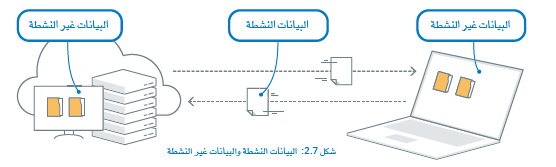 الدرس الأول منصة إنترنت الأشياء.
التحليلات الطرفيةلقد ساهم التحول إلى الخدمات السحابية في التطور الكبير لإنترنت الأشياءوعمليات تحليلات البيانات في السنوات الأخيرة. يتم في عالم إنترنت الأشياءجمع كميات هائلة من البيانات على الأجهزة، ويتعين تحليل تلك البيانات بشكلمتكرر لاتخاذ الإجراءات المناسبة بناء عليها وذلك في الوقت الفعلي، تحتاجالبيانات الضخمة التي يتم إنشاؤها طرفيا إلى المزيد من النطاق التردديللشبكة لنقل البيانات سحابيا، وقد تكون تلك البيانات ذات طبيعة حساسةبحيث تتطلب اهتماما فوريا، وتستدعي تحليلا عميقا يستحيل القيام به عبرالخدمات السحابية، وتعمل التقنية الحديثة للتحليلات الطرفية على حل هذهالمشكلة من خلال توفير وظائف تحليل البيانات داخل جهاز إنترنت الأشياءذاته، حيث يتم إجراء تحليل البيانات على الجهاز في مدة قياسية مقارنةبتلك التي تتطلبها عملية إرسال البيانات للتحليل في الخدمات السحابية.
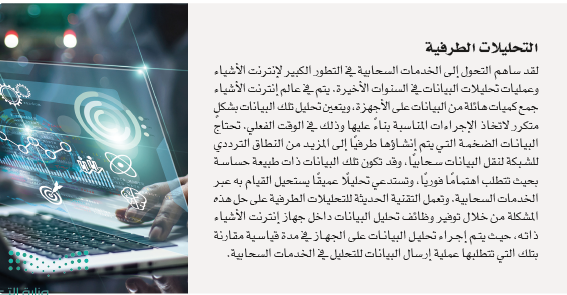 الدرس الأول منصة إنترنت الأشياء.
بروتوكولات الشبكات Networking Protocolsبروتوكولات الشبكات الأساسية Basic Networking Protocolsتوفر بروتوكولات شبكات الإنترنت الأساسية 
Internet Protocol - IP   
 Transmission Control Protocol - TCP 
User Datagram Protocol – UDP  
الاتصال لشبكات إنترنت الأشياء. تتم عملية معالجة نقل البيانات بين الكائنات الذكية وأي نظام آخر في تطبيق إنترنت الأشياء عبر بروتوكولات عالية المستوى. ثم تطوير هذه البروتوكولات لتلبية متطلبات نقل بيانات إنترنت الأشياء. تعتمد بعض شبكات إنترنت الأشياء على نموذج شبكة معتمد على دفع البيانات، فعلى سبيل المثال، يقوم المستشعر بعملية إرسال البيانات على فترات منتظمة، أو من خلال الاستجابة لأحداث معينة. يعتمد البعض الآخر على نموذج سحب البيانات، مثل التطبيق الذي يستعلم من المستشعر عن البيانات في شبكة إنترنت الأشياء. 
آلية عمل بروتوكولات TCP و UDPبروتوكول التحكم في الإرسال  TCP
يحتاج هذا البروتوكول المخصص للاتصال إلى إعداد ربط بين المصدر والوجهة قبل إرسال البيانات. يمكن مقارنة هذا البروتوكول بعملية إجراء محادثة هاتفية عادية، حيث يجب توصيل الهاتفين معـا وإنشاء قنـاة اتصال قبل تمكن الطرفين من التواصل.بروتوكول حزم بيانات المستخدم  UDP
باستخدام هذا البروتوكول يمكن إرسال البيانات بسرعة من المصدر إلى الوجهة، ولكن دون ضمان وصولها إلى هناك، يشبه هذا إرسال البريد، حيث يتم إرسال رسالة بالبريد إلى الشخص المناسب، ولكن دون إمكانية للتأكد من استلامها حتى يتم إشعار المرسل باستلام الرسالة.
الدرس الأول منصة إنترنت الأشياء.
بروتوكولات الوصول اللاسلكي Wireless Access Protocols
الاتصال قريب المدى NFC
هو مجموعة من البروتوكولات بمـدى لا يتجاوز 4 سنتيمترات. إن المدى القصير والتكلفة المنخفضة لهذه التقنية يجعلانها مثالية للاستخدام في الأغراض الشخصية اليومية، حيث تراها بشكل كبير في التطبيقات أنظمة الدفع دون اتصال باستخدام بطاقة الائتمان أو الدفع بالهاتف الذكي الذي يدعم تقنية NFC.
البلوتوث Bluetooth
هـي تقنية لاسلكية تستخدم الترددات اللاسلكية لتبادل البيانات عبر مسافات قصيرة، مما يغني عن التوصيلات السلكية، يصل مدى اتصال البلوتوث بين الأجهزة حتى 10 أمتار. توجد تقنية البلوتوث في العديد من الأجهزة والأدوات، وحتى السيارات، وتتيح تبادل البيانات بسرعات عالية بين الأجهزة التي يتم اقترانها معا، ومن الأجهزة الأخرى التي تستخدم هذه التقنية سماعات الرأس ومكبرات الصوت ولوحات المفاتيح اللاسلكية والأقفال الذكية وساعات المعصم.
IEEE 802.15.4
هي تقنية وصول لاسلكية للأجهزة تتميز بانخفاض تكلفتها وبمعدل نقل بيانات منخفض للأجهزة التي تعمل بالطاقة الكهربائية أو بالبطاريات. تعد هذه التقنية غير مكلفة، ويمكنها أن تدعم عمرا أطول للبطارية، كما أنها سهلة الإعداد لاستخدامها مجموعة بروتوكولات قليلة وسهلة ومرنة.
الدرس الأول منصة إنترنت الأشياء.
بروتوكولات شبكات إنترنت الأشياء IoT Networking Protocolsهذه بعض أحدث بروتوكولات الشبكات المستخدمة في أجهزة إنترنت الأشياء للتواصل مع بعضها والإنترنت.تعتمد هذه البروتوكولات على البروتوكولات الأساسية لشبكة الإنترنت.
 بروتوكولات شبكات إنترنت الأشياء
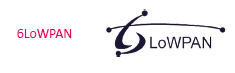 هو اختصار لبروتوكول IPv6 عبر شبكات المنطقة الشخصية اللاسلكية منخفضة الطاقة. يوفر هذا البروتوكول اتصالات إنترنت أشياء منخفضة التكلفة وآمنة.
هو تطوير المعيار 6LOWPAN يوفر طريقة اتصـال أسهل وأقل تكلفة من البلوتوث Bluetooth والواي فاي Wi-Fi تشمل التطبيقات الشائعة أتمتة المباني والمنازل والرعاية الصحية.
بروتوكول ISA100.11a  هو معيار للأتمتة الصناعية للأنظمة اللاسلكية، ويستخدم للتحكم في العمليات.
يعد حزمة بروتوكولات لإنشاء بنيـة شبكية متزامنة زمنيا وذاتية التنظيم والتصحيح.
يعد مجموعة بروتوكولات لإنشاء شبكة تشعبية آمنة وموثوقة لربط الأجهـزة معـا والتحكـم بهـا خاصـة في المنازل.
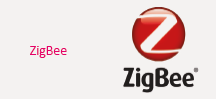 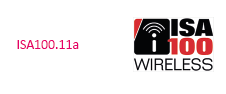 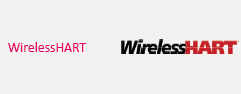 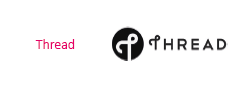 الدرس الأول منصة إنترنت الأشياء.
تقنيات اتصال إنترنت الأشياء IoT Communication Technologiesيتم تصنيف تقنيات الاتصال المختلفة لحلول إنترنت الأشياء حسب نطاق المعلومات والبيانات المنقولة خلالها. يجب الأخذ بعين الاعتبار أن الأجهزة التي تستخدم تقنيات الاتصالات بعيدة المدى تستهلك طاقة أكثر بكثير من نظيراتها قصيرة المدى.
تصنيف تقنيات اتصالات إنترنت الأشياء حسب المسافة
الدرس الأول منصة إنترنت الأشياء.
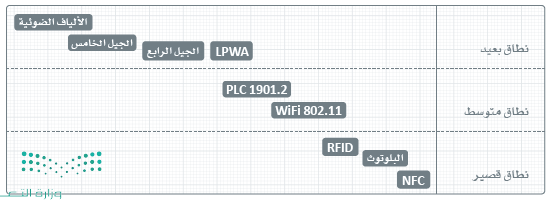 الدرس الأول منصة إنترنت الأشياء.
بعض المسائل المتعلقة بالاتصالات Connectivity Issues
قد يكون الاتصال بالإنترنت غير ثابت، وقد يتعرض لفقدان الاتصال لفترة قصيرة أو طويلة وبصورة غير متوقعة. فما الذي يجب أن يفعله جهاز إنترنت الأشياء عند فقدان الاتصال بالشبكة؟ تتمثل الخيارات في هذه الحالة في الاستغناء عن البيانات أوفي تخزينها محليا إلى حين استعادة الاتصال بالشبكة، ويعتمد الاختيار على عدة عوامل أهمها التطبيق نفسه، وعلى أهمية تلك البيانات، وعلى طريقة استخدام البيانات للتحكم في المشغلات، كما يعتمد أيضا على مدة فقدان الاتصال بالشبكة.
يمكن تخزين البيانات مؤقتا محليا (داخل الجهاز) إذا تمت استعادة الاتصال بسرعة، ولكن لا يمكن لجهاز إنترنت  الأشياء الاحتفاظ بكمية كبيرة من البيانات في وسائط التخزين، ويجب أن تكون برمجة جهاز إنترنت الأشياء ذكية بما يكفي للتعامل مع مشكلات الاتصال، ويمكن في بعض الأحيان لأجهزة إنترنت الأشياء اتخاذ قرارات محدودة للتحكم في المشغلات دون الاتصال بتطبيق إنترنت الأشياء الرئيس، كما يجب أن تكون الخدمات الطرفية أو السحابية قادرة على العمل ببيانات منقوصة أو متأخرة. على سبيل المثال يجب ألا يتم إرسال أوامر إلى جهاز إنترنت الأشياء بناء على البيانات التي لم يعد لها أهمية.
الدرس الأول منصة إنترنت الأشياء.
تتضمن العديد من المشكلات السحابية فقدانا مؤقتا للاتصال بالشبكة، أو انتهاء الوقت عند عدم توفر الخدمة، ولكن يمكن لأجهزة إنترنت الأشياء التغلب على هذه المشكلات تلقائيا، يدعم مزودو إنترنت الأشياء السحابية مثل AWS IoT Core Microsoft Azure loT Hub إمكانية الكشف عن مشكلات الاتصال المتكررة ومعالجتهـا عنـد ظهـورهـا علـى الأنظمة التي تم تنفيذها باستخدام هذه التقنيات.
يمكن لخدمات إنترنت الأشياء السحابية تشخيص المشكلة وتوفير الحلول المؤقتة والمساعدة في التوجيه لتصحيحها، يتم تنبيه القائمين على نظام إنترنت الأشياء عند تعرض الأجهزة المهمة والبنية التحتية لمثل هذه المشكلات واتخاذ الإجراءات اللازمة.
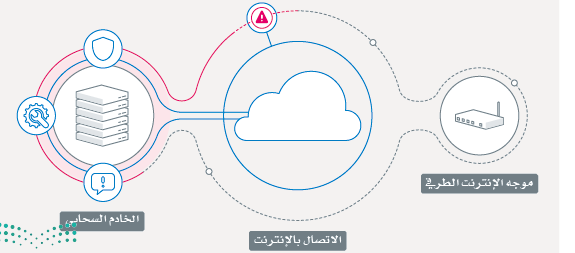 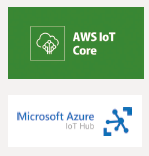 ملخص الدرس الأول منصة إنترنت الأشياء.
مفهوم طبقات الحوسبة السحابية والضبابية والطرفية لتطبيقات إنترنت الأشياء.
الممكنات الرئيسة لأنظمة إنترنت الأشياء.
بروتوكولات الشبكات والتقنيات التي تشكل بنية الاتصالات لإنترنت الأشياء.
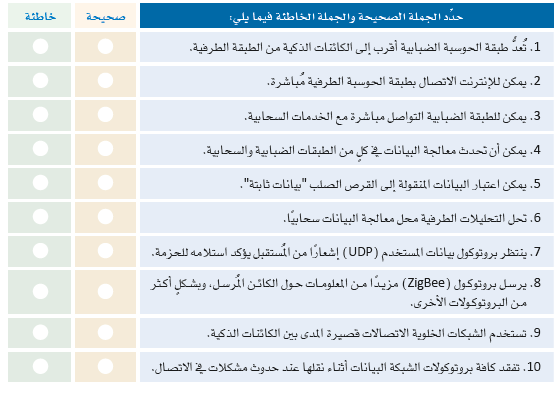 02
الدرس الثاني تطبيقات وتحديات إنترنت الأشياء
الدرس الثاني تطبيقات وتحديات إنترنت الأشياء.
تطبيقات إنترنت الأشياء IoT Applications
تعد إنترنت الأشياء واحدة من أسرع التقنيات نمـوا وتطورا، وبينما تنتقل البشرية من عصر المنتجات إلى عصر الخدمات؛ فإن إنترنت الأشياء تقوم بدور هام في إحداث هذه الثورة التقنية وربما تشهد حياتك تغيرات في المستقبل القريب، ومنها أنك قد تعود إلى منزلك في سيارة ذاتية القيادة، حيث سيكتشف باب المرآب وجودك ويفتح تلقائيا.
فيما يلي بعض الأمثلة على المجالات التي غيرت فيها إنترنت الأشياء طريقة حياتنا وأعمالنا:
تطبيقات إنترنت الأشياء IoT Applications
الأجهزة القابلة للارتداء Wearables
التطبيب عن بعد Telemedicine
المنازل الذكية Smart Homes
التعليم Education
الشبكات الذكية Smart Grids
السيارات ذاتية القيادة Self-Driving Cars
أسواق التجزئة Retail Shops
إدارة سلسلة التوريد الذكية Smart Supply-Chain Management
إنترنت الأشياء الصناعي Industrial loT
الزراعة الذكية
النقل الذكي
إدارة الحركة المرورية Traffic Management
إدارة المياه / النفايات Water/ Waste Management
الدرس الثاني تطبيقات وتحديات إنترنت الأشياء.
الأجهزة القابلة للارتداء Wearables
تعتبر الأجهزة القابلة للارتداء من أكثر العناصر رواجا بشكل تجـاري، ورغم أن عامة الناس يعتقدون بأنها مجرد أجهزة غير معقدة ، لكنها في واقع الأمر من أجهزة إنترنت الأشياء المتطورة والتي توفر مجموعة متنوعة من الوظائف المختلفة، وذلك بدءا من المراقبة الطبية إلى تتبع الصحة واللياقة البدنية. يمكن لهذه الأجهزة التواصل مع الخدمات السحابية لتوفير مراقبة صحية فورية لمستخدميها، وكذلك عرض التنبيهات بشأن المشكلات الصحية المحتملة.
التطبيب عن بعد Telemedicine
لم يصل مجال التطبيب أو الرعاية الصحية عن بعد إلى كامل إمكاناته بعد. يتم تقديم خدمة التطبيب عن بعد المبنية على إنترنت الأشياء من خلال الأجهزة الطبية المتصلة دائما، والتي يمكن لمتخصصي الرعاية الصحية مراقبتها. يحدث التشخيص الطبي عن بعد بشكل استباقي، مما يوفر وقنا ثمينا لتوفير العلاج المناسب للمرضى، على سبيل المثال، يمكن أن تستشعر أنظمة الكشف عن النوبات القلبية نبضات قلب الشخص بصورة فورية لترسل رسائل للطبيب لإنقاذ حياة المريض.
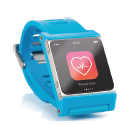 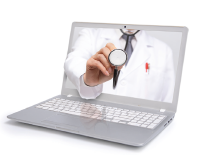 الدرس الثاني تطبيقات وتحديات إنترنت الأشياء.
تطبيقات إنترنت الأشياء IoT Applications
المنازل الذكية Smart Homes
تعد المنازل الذكيـة واحـدة مـن أفضل تطبيقات إنترنت الأشياء وأكثرهـا استخداما، وتوفر الكثير من الراحة للأشخاص والحماية المنزلية، توجد مجموعة واسعة من تطبيقات إنترنت الأشياء الخاصة بالمنازل الذكية، ولكن أكثرها فاعلية هو ما يدمج بين أنظمة المرافق الذكية وأغراض الترفيه، ويتم تعزيز الحماية المنـزليـة مـن خـلال أنظمة الأقفال المتطورة وأنظمة المراقبة الشبكية. مع تطور إنترنت الأشياء، يمكنك أن تكون على ثقة بأن منزلك سيصبح أكثر ذكاء، فعلى سبيل المثال، سيتعرف نظام الإضاءة الأوتوماتيكي بصورة تلقائية على ما إذا لم يكن أحد في المنزل ليوفر الطاقة.
التعليم Education
يمكن للمدرسة أو المؤسسة الدراسية التي تدعم إنترنت الأشياء مساعدة المعلمين والإدارة في تسجيل الحضور اليومي، يمكن للنظام أيضا إخطار أولياء الأمور بتغيب الطلبة تلقائيا، تعتبر أجهزة السبورة الذكية، وأقفال الأبواب، وأنظمة الحرائق والحماية من أبرز أجهزة إنترنت الأشياء الأخرى المستخدمة في قطاع التعليم.
الشبكات الذكية Smart Grids
تعتمد إدارة شبكات الكهرباء على أنظمة معقدة وحيوية، وذلك لأداء مهمتها في توفير الطاقة الكهربائية للمباني والمصانع ووسائل النقل وكل شيء في الحياة اليومية تقريبا. تستخدم شبكة الكهرباء الذكية تقنيات إنترنت الأشياء لتقليل الهدر الطاقة الكهربائية وتعزيز كفاءة نقلها وتحسين وقت الصيانة وتقليل تكاليف التشغيل.
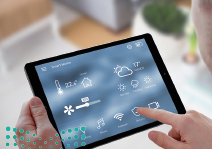 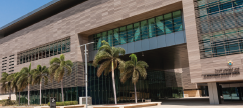 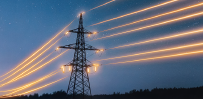 الدرس الثاني تطبيقات وتحديات إنترنت الأشياء.
تطبيقات إنترنت الأشياء IoT Applications
السيارات ذاتية القيادة Self-Driving Cars
تعمـل شـركات التقنية الكبرى على تطوير إصـدارات من السيارات والمركبات الأخرى ذاتية القيادة. على سبيل المثال قامت إحدى شركات الاتصالات في المملكة بتنفيذ خدمة الحافلات الذاتية القيادة لمجمع الرياض. تستخدم جامعة الملك عبداالله للعلوم والتقنية حافلة ذاتية القيادة مماثلة في حرمها الجامعي. تزود المستشعرات المتعددة والأجهزة المضمنة المتصلة سحابيا بيانات ضخمة لاتخاذ القرارات بناء على خوارزميات التعلم الآلي، ويمكن القول بأنه حتى وإن استغرق تطوير التقنية بأكملها سنوات أخرى، وإن احتاج الأمر قيام الدول بتعديل قوانينها  ولوائحها لتنظيم هذه التقنيات، فإن تطبيقات إنترنت الأشياء ستستمر في النمو بشكل سريع للغاية، ويجب على مطوري ومقدمي هذه التقنيات والخدمات التأكد من جاهزيتها وقدرتها على ضمان سلامة البشر ووسائل النقل كافة في الطرق.
أسواق التجزئة Retail Shops
شهد العالم مؤخرا ظهـور نـوع جديد من متاجر البيع بالتجزئة التي تعتمد على إنترنت الأشياء، وتقدم نموذجا مختلفا عن المتاجر الفعلية والمتاجر الإلكترونية، يضيف المتجر الذي يدعم إنترنت الأشياء المنتجات إلى عربة التسوق الخاصة بك فور اختيارها، ثم يتيح لك الدفع مقابل مشترياتك بخصم الأموال من محفظتك الرقمية على هاتفك الذكي، كما تتيح التقنية إضافة وإزالة المنتجات واستبدالها في سلة التسوق، ولا تتطلب عملية الشـراء هـذه رسوما أو كلفة إضافية، وبالطبع فإنك لست بحاجة إلى الانتظار في الطابور للدفع.
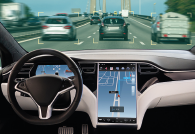 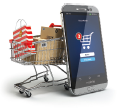 الدرس الثاني تطبيقات وتحديات إنترنت الأشياء.
يعتبر المعرض السعودي لإنترنت الأشياء Saudi loT  حدثا إقليميا محوره الأساسي هو تقنيات إنترنت الأشياء وتطويرها. 
يركز المعرض على الفرص الحالية والمستقبلية الناتجة عن تطبيق تقنيات وتطبيقات وخدمات إنترنت الأشياء، يتماشى إنترنت الأشياء السعودي مع رؤية المملكة العربية السعودية 2030 والتي تنظر إلى التقنيات الناشئة على أنها مطلب ومفتاح لاكتشاف المزيد من الأساليب المبتكرة لإدارة الأعمال وتعزيز الاقتصاد.
الدرس الثاني تطبيقات وتحديات إنترنت الأشياء.
تطبيقات إنترنت الأشياء IoT Applications
إدارة سلسلة التوريد الذكية Smart Supply-Chain Management
يجب أن تتسم شبكات التوريد بالفعالية وأن تعمل بالشكل الأمثل، وإلا فإنها ستزيد من تكلفة البضائع، توفر إنترنتالأشياء حلولا لتتبع العناصر أثناء وجودها في المستودعات أو أثناء النقل، وذلك باستخدام رقاقات إلكترونية توفر معلومات فورية، مما يسهم في الحد من حدوث الأخطاء، والتقليل من التأخير في عملية توريد المنتجات.
إنترنت الأشياء الصناعي Industrial loT
يتكون إنترنت الأشياء الصناعي من مستشعرات وأدوات وأجهزة إنترنت الأشياء الأخرى التي ترتبط بتطبيقات إدارة الإنتاج والطاقة.
يتوقع خبراء الصناعة بأن يتمتع إنترنت الأشياء بإمكانيات أكبر في جميع تطبيقات إنترنت الأشياء، وذلك بإمكانية تحسين جودة المنتجات وكفاءة الإنتاج، على سبيل المثال، قامت إحدى الشركات المصنعة للطائرات التجارية بدمج مستشعرات في الأدوات والآلات ومنحت العاملين نظارات ذكية لتقليل الأخطاء وتعزيز السلامة ي موقع العمل.
الزراعة الذكية
تبئ التطورات الحالية في إنترنت الأشياء في الصناعة الزراعية بمستقبل واعد، حيث تجري باستمرار عمليات تطويرأدوات الري بالتنقيط، والتعرف على أنماط المحاصيل، وتوزيع المياه، واستخدام الطائرات دون طيار لمراقبة المزارع، تمكن هذه الابتكارات المزارعين من زيادة الإنتاجية والحد من المخاطر المحيطة بالزراعة بشكل أكثر فعالية.
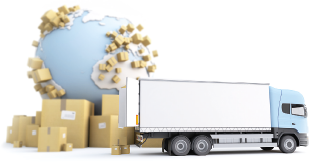 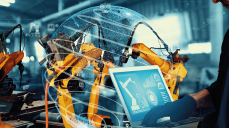 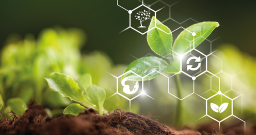 الدرس الثاني تطبيقات وتحديات إنترنت الأشياء.
تطبيقات إنترنت الأشياء IoT Applications
النقل الذكي
يتيح نظـام النـقـل العـام الجديد في الرياض الـذي يتكـون مـن مترو الرياض ونظام حافلات الرياض السريع للأفراد القدرة على التنقل في المدينة بسهولة. يستخدم مترو الرياض قطارات دون سائق مزودة بإنترنت الأشياء، ويوفر للركاب حلولاً متكاملة تعزز تجربتهم في التنقل، ويتضمن المشروع مركزا متطورا الأنظمة للمراقبة والتحكم للمحطات والخطوط والبنية التحتية الأخرى.
إدارة الحركة المرورية Traffic Management
يمكن تحسين إدارة الحركة المرورية بمساعدة تقنيات إنترنت الأشياء في المدن الكبيرة. يتم ذلك باستخدام الهواتف المحمولة ككائنات ذكية مزودة بمستشعرات وتطبيقات تحديد المواقع الجغرافية مثل خرائط قوقل، إضافة إلى المعلومات التي يتم الحصول عليها من المركبات من خلال الأنظمة السحابية كنظام الإنذار بالمخاطر الموجود في بعض وسائل النقل. يمكن لتقنيات إنترنت الأشياء تحسين الحركة المرورية والسلامة على الطرق، وبعد التحليل طويل المدى لأنماط الحركة المرورية تطبيقا آخر لإنترنت الأشياء، مما يمكن المسافرين من تجنب الازدحام المروري والحصول على معلومات وافية عن الطرق البديلة خلال ساعات الذروة بصورة أفضل.
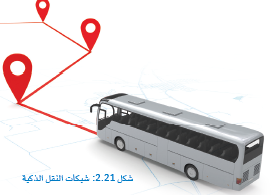 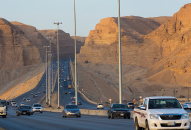 الدرس الثاني تطبيقات وتحديات إنترنت الأشياء.
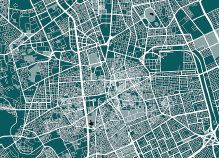 تتابع وزارة النقل والخدمات اللوجستية تنفيذ أنظمـة النقـل الذكية على الطرق السريعة لتحسين السلامة على الطرق وإدارة الحركة المرورية بصورة فعالة، فسيتم تجهيز شبكات الطرق والطرق السريعة بأنظمة إنترنت الأشياء للتحكم في حركة السير والحركة المرورية وتحسين كفاءتها. تحدد خطة الوزارة الإطار الأساسي للتنفيذ المستقبلي لأنظمة النقل الذكية.
الدرس الثاني تطبيقات وتحديات إنترنت الأشياء.
تطبيقات إنترنت الأشياء IoT Applications
إدارة المياه / النفايات Water/ Waste Management
تقوم العديد من البلديات بتنفيذ إعادة تدوير المياه من خلال استخدام وحدات معالجة المياه. باستخدام تطبيق إنترنت الأشياء يمكن تحديد كمية المياه المستهلكة في موقع معين، وكذلك كمية المياه التي يتم جمعها، ومدى التغيري كم النفايات المنتجة بمرور الوقت. يمكن للبلديات من خلال تقنيات إنترنت الأشياء التنبؤ بكم النفايات الناتجة في منطقة معينة، وتحديد كيفية معالجتها وآليات التخلص منها، وكذلك التخطيط المستقبلي لمثل تلك العمليات. يمكن أيضا تحليل حجم النفايات المنتجة ي كل حي ويمكن استخدام جميع هذه المعلومات للتخطيط لمبادرات تحسين المدينة، وتقدم أنظمة تحليل البيانات التخطيط الأمثل لجمع النفايات.
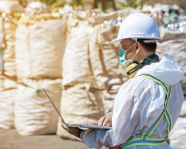 مثاليشهد شهر رمضان وموسم الحج قدوم أكثر من مليوني مسلم سنويا لزيارة مكة والمشاعر المقدسة. يتعين على السلطات المحلية التعامل مع الزيادة المتنامية في إنتاج النفايات في تلك الفترة. تهدف استراتيجية رؤية المملكة 2030 إلى تقليل جميع أنواع النفايات بتنفيذ أنظمة إدارة النفايات، يسعى نظام إدارة النفايات الصلبة القائم على تقنيات إنترنت الأشياء إلى تحسين عملية جمع النفايات من مصادرها، قدمت الجامعات السعودية مقترحا باستخدام الحاويات الذكية. التي تسمح بأتمتة عملية تصنيف النفايات مما يسمح بإعادة تدويرها بسهولة.
الدرس الثاني تطبيقات وتحديات إنترنت الأشياء.
أهمية إنترنت الأشياء في الوقت الحاضر وفي المستقبل The Importance of the Internet of Things Now and in the Future
مارس البشـر لعـقـود مـن الـزمـن عمليات إدخال البيانات في أنظمة الحاسب، حيث تتم معالجة هذه البيانات لعمليات أتمتة المهام أو للتوصل لمعلومات قيمة تسهم في اتخاذ القرارات. تعمل تقنيات إنترنت الأشياء على تغيير نموذج الحوسبة هذا، حيث أصبحت أجهزة الحاسب تدرك البيئات المختلفة بشكل مستقل، وتجمع البيانات من خلال مستشعراتها الخاصة، تمثل تقنيات إنترنت الأشياء تحولا تقنيا كبيرا، ولكن توجد عدة اعتبارات تتعلق بتأثيراتها على التطورات التقنية المستقبلية. 
يغير إنترنت الأشياء من طريقة تفاعل الأفراد والمؤسسات والشركات مع محيطهم، حيث يوفر استخدام الاتصال الفوري لإدارة الأجهزة الذكية ومراقبتها مستوى جديدا من اتخاذ القرارات المستند إلى البيانات، ويؤدي هذا الأمر إلى تحسين الأنظمة والعمليات وتقديم خدمات جديدة توفر الوقت والجهد للأفراد والشركات، وتعزز الجودة الحياتية الشاملة. سيزداد دد الأشياء الذكية كأجهزة إنترنت أشياء مستقلة أو مدمجة في الأشياء المادية في الحياة اليومية بشكل كبير في السنوات القادمة، ومنذ إنشاء أول جهاز لإنترنت الأشياء عام 1990 وهو محمصة خبز متصلة بالإنترنت، أصبح بالإمكان تحويل أي كائن مادي تقريبا إلى كائن ذكي. تقدر مؤسسة تحليلات إنترنت الأشياء (IoT   Analytics) الخاصة بأبحاث سوق إنترنت الأشياء بأن هناك حوالي 14 مليار جهاز لإنترنت الأشياء في جميع أنحاء العالم، وتتوقع أن يصل هذا الرقم إلى 27 مليار جهاز بحلول العام 2025. لا تشمل هذه الأرقام أجهزة الحاسب والهواتف الذكية أو المستشعرات البسيطة جدا أو أجهزة الاتصالات أحادية الاتجاه، وستتبنى الحلول الصناعية في مجالات الطاقة والمياه وإدارة النفايات وتجارة التجزئة والجملة والنقل استخدام إنترنت الأشياء على نطاق عالمي واسع.
الدرس الثاني تطبيقات وتحديات إنترنت الأشياء.
الاتجاهات التقنية في الكائنات الذكية Technological Trends in Smart Objects
الحجم في تناقص: تستمر عملية تصغير حجم وحدات التحكم الدقيقة والمستشعرات، وقد يصل الحال ببعضها لأن تكون صغيرة جدا لا يمكن رؤيتها بالعين البشرية، يجعل هذا الحجم الصغير دمج الذكاء والاتصال بالشبكة في الكائنات المادية الشائعة أكثر سهولة.
خفض استهلاك الطاقة: أصبحت المكونات المادية لأجهزة إنترنت الأشياء تتطلب طاقة أقل بمرور الوقت، يعد هذا ضروريا للمستشعرات، حيث إن هناك الكثير من المستشعرات السلبية، تتمتع بعض المستشعرات التي تعمل بالبطارية بعمر افتراضـي يـصـل إلى 10 سنوات أو أكثر.
رفع قدرة المعالجة: تستمر قدرات وحدات المعالجة المركزية في الارتفاع مع تصغير حجمها، ويعد هذا تطورا مهما للأشياء الذكية التي تزداد قدراتها المحلية تعقيدا وكذلك إمكانياتها في التحليلات الطرفية كما تعرفت سابقا.
قدرة الاتصال في تحسن: بالإضافة إلى تحسين سرعة نقل البيانات، تتحسن الاتصالات اللاسلكية أيضا في مداهـا مـع الحفاظ على انخفاض استهلاك الطاقة.
زيادة توحيد الاتصالات: تعزز إنترنت الأشياء تطوير بروتوكولات الاتصال المتخصصة بشكل متزايد، والتي تدعم حالات الاستخدام المختلفة، تبذل الصناعة جهدا كبيرا لإنشاء معايير مفتوحة لبروتوكولات اتصالات إنترنت الأشياء.
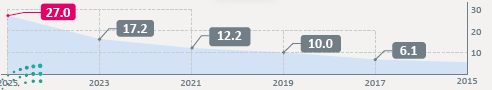 الدرس الثاني تطبيقات وتحديات إنترنت الأشياء.
تحديات أنظمة إنترنت الأشياء Challenges of Internet of Things Systems
بينما تهدف مجموعة واسعة من مكونات إنترنت الأشياء إلى تحقيق فوائد كبيرة في الإنتاجية والأتمتة، بيد أن هناك مشکلات جديدة تظهر. فقد أصبح العديد من جوانب إنترنت الأشياء حقيقة واقعة، ولكن يجب معالجة بعض التحديات لكي تصبح إنترنت الأشياء سائدة في مختلف الصناعات وفي حياتنا اليومية.
 بعض المشكلات والتحديات الأكثر شيوعا التي يواجهها كل تقدم تقني بما فيها أنظمة إنترنت الأشياء.
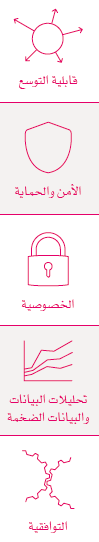 قد تكون شبكات تقنية المعلومات التقليدية كبيرة، ولكن شبكات إنترنت الأشياء يمكنها أن تكون أكبر بعدة مرات، ومع ازدياد عدد الأجهزة في النظام، يزداد تعقد الاتصالات ويصبـح حـجـم الشبكة مشكلة، فتنشأ المشاكل في تأخـر الاستجابة ووقت المعالجة بالإضافة إلى تضخم حجم الشبكات ممـا يجعـل مـن الصعب إدارة أنظمة الوقت الفورية.

نظرا لارتباط المزيد من الكائنات الذكية ببعضها البعض وبالمستخدمين، يصبح أمان إنترنت الأشياء مهمة صعبة بشكل متزايد. لقد ازدادت المخاطر الأمنية بشكل كبير مع دمج الأجهزة في الشبكات، فأصبح اختراق اتصـال أحـد أجهزة إنترنت الأشياء يشكل مشكلة كبيرة بذاته، كما ويمكن أن يتم استخدام هذا الجهاز لمهاجمة أجهزة وأنظمة أخرى.
نظرا لانتشار المستشعرات في الحياة اليومية، فإن الكثير من البيانات الخاصة بالأفراد وسلوكياتهم يتم جمعها، وقد تتضمن هذه البيانات معلومات خاصة بصحة الأفراد وأنماط التسوق، يمكن للشركات الاستفادة ماديا من هذه البيانات، وعليه نجد جدلا واسعا حول ملكية هذه البيانات وكيفية تمكين الأفراد من إدارة الوصول لبياناتهم الشخصية.
ينتج عن إنترنت الأشياء ومستشعراتها المختلفة كمية هائلة من البيانات التي يجب تحليلها، وإذا تمت معالجة هذه البيانات بكفاءة، فإنه يمكن الحصـول منهـا علـى معلومات ورؤى مهمة للغاية. تكمن المشكلة الأساسية في كيفية دمج وتقييم هذه الكميات الضخمة من البيانات المتعددة الأنواع والمصادر، وذلك قبل أن تصبح عديمة القيمة. 
كمـا هـو الحـال مع أي تقنية ناشئة أو قيد التطوير، تسعى بروتوكولات وبنيات إنترنت الأشياء جاهدة للحصول على توحيد المعايير وزيادة حصتها السوقية. تعتمد بعض البروتوكولات والتطبيقات لإنترنت الأشياء على معايير تجارية، بينما يعتمد بعضها الآخر على معايير مفتوحة.
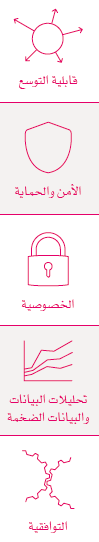 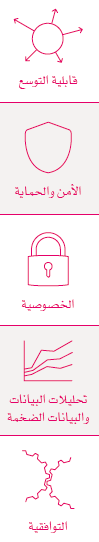 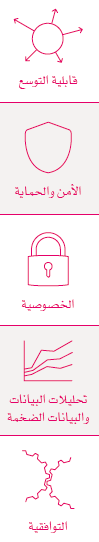 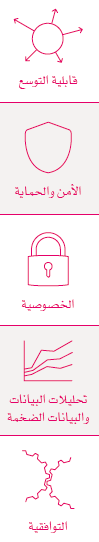 الدرس الثاني تطبيقات وتحديات إنترنت الأشياء.
معوقات إنترنت الأشياء الأخرى Other loT Barriers
إن التغلب على هذه المعوقات يتطلب الاستمرار في تطوير التقنية، ودمج أفضل الممارسات والتجارب، والاستفادة من الدروس السابقة للأنظمة التي واجهت بعض الإخفاقات، وبالطبع السعي الدؤوب لتوفير اللوائح الحكومية الخاصة بإرشادات الأمان والخصوصية.
ابرز المعوقات الحالية التي تحد من نشر وتطوير أنظمة إنترنت الأشياء.
نشر بروتوكول IPV6 /يربط إنترنت الأشياء المليارات من الأجهزة الصغيرة، لذلك يجب أن يكون لكل منها عنوان IP فريد، ويمكـن فقـط لعنـوان الإنترنـت مـن الجيل السادس IPv6 العـدد الحالي لأجهزة إنترنت الأشياء، وتؤخر عملية الانتقال إلى معيار IP الجديد التطـور السريع للنظام البيئي لإنترنت الأشياء، وسيؤدي إلى ازدياد نقاط ضعف أمان الشبكة.

استهلاك طاقة المستشعر/يجب أن تعمل مستشعرات إنترنت الأشياء بشكل شبه مستقل، فتغيير البطاريات مثلا على مليارات الأجهزة المنتشرة يتطلب الكثير من الوقت والجهد، كما يجب أن تكون المستشعرات ذات كفاءة أيضا في استهلاك الطاقة لتجنب ارتفاع التكلفة.

المسائل القانونية و التنظيمية/يتسبب استخدام أجهزة إنترنت الأشياء في العديد من التعقيدات القانونية، وتبرز مشكلات الخصوصية المتعلقة بالإنترنت بشكل خاص، وتعتبر تحديات نقل البيانات عبر الحدود الدولية من أهم المشكلات التي تواجهها هذه التقنيات الناشئة.

المرونة ونطوير التطبيقات/تواصل المستشعرات والأجهـزة كل يوم توسيع قدراتها، ويؤدي هذا إلى تطوير خدمات جديدة ومحسنة، أصبحت التطبيقات الحديثة ذات تجربة المستخدم المخصصة التـي تدعم هذه الخدمات أكثر تعقيدا وأصبح هناك حاجة ماسة إلى وجود مطورين ومصممي تجربة مستخدم محترفين.

تكامل البيانات من مصادر متعددة/تتدفق العديد من البيانات من مصادرها بما فيها المستشعرات، والأجهزة المحمولة، وموجزات الشبكات الاجتماعية، وموارد الويب الأخرى، في تطبيقات إنترنت الأشياء التي تنتج البيانات بتنسيقات متنوعة، وتزداد صعوبة تصفية هذه البيانات ومعالجتها بشكل فعال.
الدرس الثاني تطبيقات وتحديات إنترنت الأشياء.
مشكلات أمان إنترنت الأشياء loT Security Issuesأحد أكبر المشكلات الناشئة عن الاستخدام العالمي للإنترنت، والازدياد المتسارع في الأجهزة في إنترنت الأشياء واستخدام  السحابة هو أمان هذه البيئة الرقمية العالمية بأكملها، لقد وجدت شبكات البيانات منذ عقود عديدة، ولكن معظمها كان يتعذر الوصول إليه علنا، حيث اتسمت تلك الشبكات بوجود معدات وبروتوكولات الأمان الخاصة. إن اتصال مليارات الأجهزة على شبكات البيانات التي أصبحت جزءا من شبكة الإنترنت هو السبب في ازدياد الاختراقات الأمنية. قد تعمل أجهزة إنترنت الأشياء ببساطة على تشغيل وإطفاء إنارة الشوارع للحفاظ على الطاقة، ولكن بعضها قد يتفاعل أيضا مع البيانات الحساسة كالبيانات الطبية للأشخاص، ومن الضروري التعامل مع تلك المخاوف الأمنية وذلك بدءا من مرحلة تصميم النظام. وتتعرض شبكات إنترنت الأشياء لمجموعة متنوعة من الهجمات أكثر من الشبكات الأخرى، وتزداد قوة وتعقيد هذه الهجمات بشكل سريع ومتطور.
معايير أمان إنترنت الأشياء
نماذج مصادقة لا مركزية موثوقة.
تقنيات التشفير وحماية البيانات الفعالة.
أمن الحوسبة السحابية وموثوقيتها.
التحكم في البيانات.
المخاوف القانونية والمسؤولية.
نقاط ضعف الاتصالات والشبكات.
الوصـول وحقـوق المستخدم وقوانين المشاركة لتقاسم القيمة.
أجهزة أمنة وغير مكلفة.
إدارة سياسات الخصوصية.
الدرس الثاني تطبيقات وتحديات إنترنت الأشياء.
أمثلة : مشكلات الأمان الشائعة بتقنيات تحديد الهوية بموجات الراديويعتبر بروتوكول ( RFID ) أحد بروتوكولات الاتصالات الأكثر استخدامًا لمعالجة بيانات تحديد الهوية في الكائنات الذكية. يستخدم (RFID) موجات الترددات اللاسلكية للتفاعل، ولتبادل البيانات دون الحاجة إلى الاتصال الجسدي.يتكون نظام (RFID) من مكونين، وهما أجهزة إرسال (RFID) وأجهزة استقبال (RFID ) ، أما رمز المنتج الإلكتروني (EPC) فهو المعرف الفريد للكائن الذكي. تتميز رقاقات (RFID) بأنها إما نشطة أو سلبية، تسمح البطارية المدمجة بالرقاقة النشطة بالتفاعل عن بعد ما بين معرف (EPC) الفريد الخاص بها مع المعرفات (EPCs) المحيطة على مسافة محدودة. تعمل الرقاقات السلبية دون بطارية، ولا يتم قراءة البيانات إلا عندما ينشط جهاز الإرسال والاستقبال : الرقاقة في المدى القصير، مما يعرض البيانات الموجودة في رقاقة (RFID) لخطر التلاعب والتخريب والإزالة على الرغم من استخدام تقنيات التشفير لضمان الخصوصية واثبات صحة البيانات المنقولة.
الدرس الثاني تطبيقات وتحديات إنترنت الأشياء.
أمثلة على نقاط الضعف الأمنية لأنظمة إنترنت الأشياء من خلال استغلال RFID 
هجوم على الموثوقية | تعطيل رقاقة غير مصرح به | 
تتسبب هذه الهجمات في تعطيل رقاقات RFID  مما يجعل قارئ RFID يتصرف بطريقة خاطئة عند قيامه بمسحها، فمعرف رمز المنتج الإلكتروني EPC  سيشير إلى معلومات خاطئة لا تتطابق مع خصائص وجهة رقاقة RFID في العادة يتم تنفيذ مثل هذا الهجوم عن بعد، ه مما يسمح للمهاجم بتغيير تصرف الرقاقة من مسافة بعيدة.

الهجوم على سلامة البيانات | استنساخ الرقاقات غير المصرح به |
تدرج سرقة معلومات هوية معرفات EPC ، وتعديل الرقاقـات مـن قبـل أجهزة قراءة RFID غير مصرح بها ضمن هذه الفئة، ويمكن نسخ الرقاقة بسهولة بمجرد الحصول على معلومات الهوية الخاصة بها، وبالتالي استخدامها للتحايل على آليات الأمان والحماية أو تزويرها وإنشاء ثغرات أمنية جديدة أثناء عمليات التحقق التلقائي.
الهجوم على السرية 
قـد يـؤدي تتبع رقاقة RFIDمن خلال أجهزة القراءة غير المصرح لها إلى الكشف عن معلومات حساسة تحتويها هذه الرقاقة.هجوم على الإتاحة ( التوفر) |هجوم إيقاف الخدمة DOS | 
يتم ذلك بتشويش النظام من خلال التداخلات اللاسلكية أو بحجب الإشارات اللاسلكية أو بتعطيل رقاقة RFID
الدرس الثاني تطبيقات وتحديات إنترنت الأشياء.
شبكة الاستشعار اللاسلكية  Wireless sensor network
تتكون شبكة المستشعرات اللاسلكية WSN  من مستشعرات مستقلة مشتتة تراقب الظروف المادية أو البيئية التي تنقل البيانات بشكل جماعي إلى موقع مركزي.

مشكلات الأمان مع تقنيات شبكات الاستشعار اللاسلكية
تعتبر شبكات الاستشعار اللاسلكية (WSN) مسؤولة عن نقل البيانات والمعلومات بين الكائنات الذكية في أنظمة إنترنت الأشياء، وتتألف هذه الشبكات من عقد مستقلة تتواصل بتردد وقدرة محدودة، كما تتكون عقدة الاتصال من بطارية ومستشعر وذاكرة وجهاز إرسال واستقبال لاسلكي ومعالج دقيق. ونظرا لمدى الاتصال المحدود، يكون لكل عقدة مستشعر. يتم ترحيل المعلومات بين المصدر والمحطة  الأساسية في مراحل متعددة، وتقوم المستشعرات اللاسلكية بجمع ونقل البيانات المطلوبة بالتنسيق مع العقد الأخرى للتوجيه إلى النظام المركزي، وتتسم المستشعرات اللاسلكية بقدرات حاسوبية محدودة وطاقة محدودة كذلك، مما يجعل العديد من طرق الحماية التقليدية صعبة أو مستحيلة التنفيذ.
الدرس الثاني تطبيقات وتحديات إنترنت الأشياء.
مخاوف تتعلق بالأمان والخصوصية Security and Privacy Concerns
يمكن أن يشكل أي جهاز متصل بالشبكة جزءا محتملا من البنية التحتية لإنترنت الأشياء وبياناتها الحساسة. تعتبر المخاوف بشأن أمن البيانات وخصوصيتها مهمة جدا حيث يرتبط مستوى تعقيد الأنظمة بوجود المزيد من نقاط الضعف المتعلقة بتوفير خدمات إنترنت الأشياء.
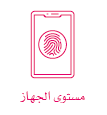 يجب أن تثبت أجهزة إنترنت الأشياء هويتها للحفاظ على الموثوقية، وعليها التقليل من البيانات المخزنة محليا لحماية الخصوصية، نظرا لوجود أجهزة إنترنت الأشياء في كل مكان في البيئة المحيطة، فإن الأمان المادي مهم أيضا، ويؤدي هذا إلى الحاجة إلى تصميم حماية لاختراقات الأجهزة بحيث يصعب استخراج العناصر الحساسة مثل البيانات الشخصية أو مفاتيح التشفير أو بيانات الاعتماد، كما يجب تحديث البرامج بشكل مستمر لضمان استمرارية الخدمة لمدة طويلة.
يمثل هذا المستوى من نظام إنترنت الأشياء الاتصال والمراسلة بين أجهزة إنترنت الأشياء والخدمات السحابية، وعادة ما تدمج اتصالات الإنترنت بين الشبكات الخاصة والعامة، لذا فإن تأمين حركة نقل البيانات أمر بالغ الأهمية، تتواصل العديد من أجهزة إنترنت الأشياء أيضا من خلال بروتوكولات أخرى غير Wi-Fi. تعد بوابة إنترنت الأشياء المسؤولة عن الحفاظ على السرية والسلامة والتوافر عند الترجمة بين البروتوكولات اللاسلكية المختلفة.
يمثل هذا المستوى نظام إدارة إنترنت الأشياء، وهو المسؤول عن إدارة الأجهزة والمستخدمين وتنفيذ السياسات والقواعد وتنسيق الأتمتة عبر الأجهزة، يعد التحكم في الوصول القائم على الوظيفة لإدارة هوية المستخدمين والأجهزة والإجراءات المصرح لهم باتخاذها أمرا بالغ الأهمية في هذا المستوى، ويجب تمكين تتبع الإجراءات لضمان إمكانية تحديد الأجهزة التي يحتمل تعرضها للخطر عند اكتشاف سلوك غير طبيعي.
غالبـا مـا يـوصـف تحليل البيانات الكبيرة المجمعة الناتجـة عـن إنترنت الأشياء بأنـه الجانب الأكثر قيمة في إنترنت الأشياء لمقدمي الخدمات، ويعد الحفاظ على خصوصية البيانات أولويـة قـصـوى للهيئـات الحكوميـة كهيئة الاتصالات وتقنية المعلومات المملكة العربية السعودية، ولجنة التجارة الفيدراليةفي الولايات المتحدة الأمريكية، ووكالة أمن الشبكات والمعلومات الاتحاد الأوروبي، حيـث تـصـدر هـذه الهيئـات إرشـادات متطلبات الأمان المسبقة بالخصوصية.
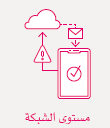 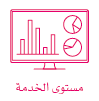 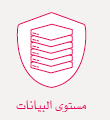 الدرس الثاني تطبيقات وتحديات إنترنت الأشياء.
أساليب التغلب على التحديات الأمنية Approaches to Solving Security Challenges
يجب مراعاة الأمان أثناء مرحلة تصميم نظام إنترنت الأشياء. تبدأ مرحلة حماية النظام في مرحلة التصميم على مستوى الأجهزة والبنية التحتية للاتصالات ومستوى نظام التشغيل، متبوعة بمستوى التصميم لتتوسع حتى نشر التطبيق. يجب على الشركات والمؤسسات الحكومية اتباع سياسات حماية البيانات والامتثال للتشريعات المحلية. ويتعين على مهندسي الشبكات والحماية ذوي الخبرة والمتخصصين في تصميم أنظمة إنترنت الأشياء اختبار وتأمين أجهزة وشبكات إنترنت الأشياء وذلك بتطبيق أفضل الممارسات في مجال الأمن السيبراني. يجب على هؤلاء المهندسين الجمع بين المعرفة التقنية والخبرة الميدانيـة مـن مـجـالات الحوسبة المختلفة.

مخاوف الخصوصية Privacy Concerns
يختلف مفهوم الخصوصية باختلاف الثقافات، كما يتطور ويتغير بمرور الوقت، ففي الماضي كان أمر تركيب كاميرات المراقبة يعتبر انتهاكا للخصوصية، لكنه الآن أصبح أكثر انتشارا وقبولا على نطاق واسع، ويعد إنترنت الأشياء مزيجا من التطبيقات العامة والتجارية التي تنتج عنها الكثير من البيانات، ومن الضروري توجيه الاهتمام بمن لهم حق الوصول والتحكم في تلك البيانات، كما يجب فرض الخصوصية على  معلومات التعريف الشخصية في أنظمة إنترنت الأشياء، ويجب فرض القيود على التخزين والكشف عن البيانات، ويجب كذلك وضع إطار ملائم للخصوصية والحماية، ويجب ضمان أن تكون البيانات خاصة وآمنة.
التنظيم الحكومي Governmental Regulation
أثار النمو السريع لتطبيقات إنترنت الأشياء العديد من المخاوف حول قضايا خصوصية البيانات والهجمات الضارة التي يمكن أنتعطل العمليات الهامة الحكومية أو الصناعية. بدأت الحكومات في جميع أنحاء العالم بالتركيز علـى حـل هـذه المشكلة من خلالالمبادرات التنظيمية والتشريعية التي تشمل النظم البيئية لإنترنت الأشياء.
الدرس الثاني تطبيقات وتحديات إنترنت الأشياء.
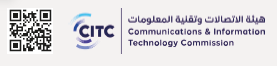 هيئة الاتصالات وتقنية المعلوماتالإطار التنظيمي لإنترنت الأشياء loT Regulatory Frameworkتهدف المملكة العربية السعودية إلى أن تصبح دولة رائدة في تطوير وتطبيق تقنيات وخدمات إنترنت الأشياء، وقد طورت هيئة الاتصالات وتقنية المعلومات الإطار التنظيمي لإنترنت الأشياء لتنظيم متطلبات توفير خدمة إنترنت الأشياء لدعم هذا المسعى، يحدد إطار العمل اللوائح الخاصة بمعدات إنترنت الأشياء، ومعرفات إنترنت الأشياء مثل عناوين IP التي تميز الكائنات بصورة فريدة لتسهيل الاتصالات وتقنيات إنترنت الأشياء الأخرى. وبالإضافة إلى ذلك، يتضمن الإطار التنظيمي لإنترنت الأشياء أساسيات أخرى ومعايير مقدمي خدمات إنترنت الأشياء، مثل التواصل مع المستفيدين فيما يتعلق بأهمية الشبكة وأمن البيانات وإرشادات حمايتها.
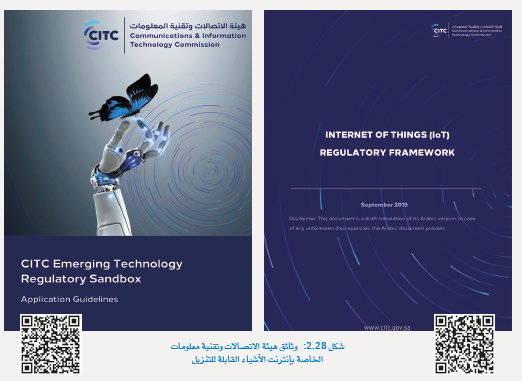 الدرس الثاني تطبيقات وتحديات إنترنت الأشياء.
البيئة التنظيمية التجريبية للتقنية الناشئة Emerging Technology Regulatory Sandbox
أنشأت هيئة الاتصالات وتقنية المعلومات (CITC) أيضا البيئة التجريبية التنظيمية للتقنية الناشئة لتطوير وتقديم تطبيقات مبتكرة في المملكة العربية السعودية. تأتي هذه المبادرة ضمن مسؤولية الهيئة للإشراف والرقابة على قطاع تقنية المعلومات والاتصالات، بما فيها ترخيص وتنظيم تطبيقات الاتصالات التي تدمج تقنيات إنترنت الأشياء، ويهدف صندوق الحماية التنظيمي هذا إلى دعم وتسهيل واستدامة
التوسع في النظام البيئي لتطوير تطبيقات إنترنت الأشياء في المملكة العربية السعودية ونفع جميع أصحاب المصلحة في هذا القطاع بمن فيهم الشركات والعملاء. وتحاول البيئة التجريبية التنظيمية للتقنية الناشئة تقليل الوقت المطلوب لتقديم التطبيقات إلى السوق، وتقليل تكلفة تقديم الخدمة، بينما يمكن لمطوري التطبيقات اختبار منتجاتهم وخدماتهم الجديدة في بيئة خاضعة للرقابة، وتساهم هيئة الاتصالات وتقنية المعلومات أيضا في تطوير نظام بيئي ملائم للابتكار وذلك من خلال تحسين الوصول إلى التمويل، وتتماشى هذه الجهود مع رؤية المملكة العربية السعودية 2030 للمساعدة في نمو القطاع الخاص وتوفير الوظائف المتعلقة بالتقنية.
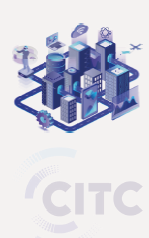 ملخص الدرس الثاني تطبيقات وتحديات إنترنت الأشياء
التطبيقات الرئيسة لحلول إنترنت الأشياء.
أهمية إنترنت الأشياء في المستقبل القريب.
المخاطر الأمنية لأنظمة إنترنت الأشياء المعقدة.
التحديات التقنية لأنظمة إنترنت الأشياء.
مفاهيم الرقابة والتنظيم لتطبيقات إنترنت الأشياء.
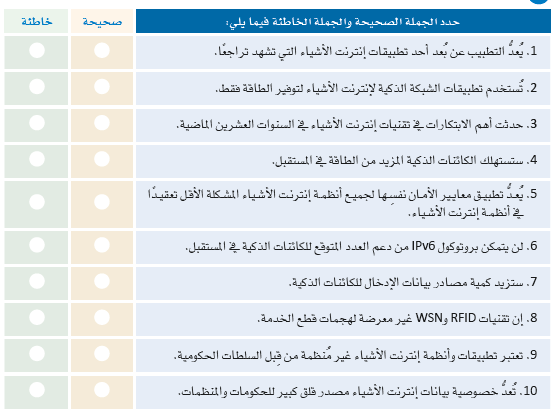 الدرس الثالث المشروع
تعد تطبيقات إنترنت الأشياء أنظمة معقدة على العديد من المستويات التقنية والتشغيلية، وذلك لكي تعمل بصورة صحيحة وبفعالية.
اختر صناعة يتم فيها استخدام إنترنت الأشياء بشكل شائع، ولكنهـا عـرضـة للهجمات الإلكترونيـة واستغلال البيانات، ثم صف كيف يمكن استخدام ثغرة أمنية لمهاجمة هذا النظام، وما التداعيات المحتملة على المستخدمين النهائيين.

أنشئ عرض باوربوينت تقديمي يصف الصناعة التـي اخترتها، ويوضح مشكلة الثغرة الأمنية، ويحـتـوي عـلـى اقتراح لـحـل هـذه المشكلة.